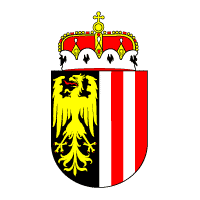 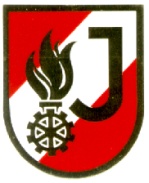 FEUERWEHRJUGEND OBERÖSTERREICH ERPROBUNGErste Hilfe
Erprobungsstufe 1: keine Erste Hilfe
Erprobungsstufe 2: Folie 3 - 7
Erprobungsstufe 3: Folie 9 - 17
Erprobungsstufe 4: Folie 19, 20
Erprobungsstufe 5: 16-Stunden Erste Hilfe-Kurs vom Roten Kreuz/ext. Ausbildner
Erstellt 05.2010, Wolfgang Weishäupl. 
LFA Dr. L. Leitner, aktualisiert März 2013
12.03.2013
OöLFV
1
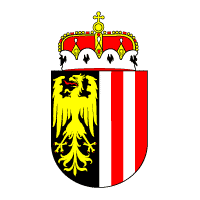 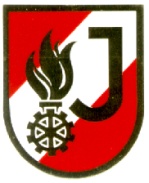 FEUERWEHRJUGEND OBERÖSTERREICH

 ERPROBUNG

Erste Hilfe

Erprobung 2: Folie 3 - 7
Erstellt 05.2010, Wolfgang Weishäupl. 
LFA Dr. L. Leitner, aktualisiert März 2013
12.03.2013
OöLFV
2
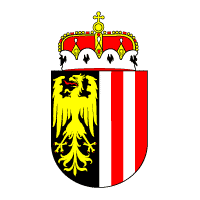 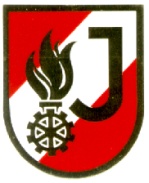 Retten aus einer akuten Gefahrenzone
WEGZIEHEN
Eine der einfachsten Rettungsmethoden für Verunglückte, die am Boden liegen!
SELBSTSCHUTZ! 
Beide Arme des Verletzten werden überkreuzt und sein Kopf darauf gelagert. Unter 
      leichtem Anheben des Oberkörpers – so wenig wie möglich (Achtung Wirbelsäule!) -  kann
      der Patient so weit wie nötig weggezogen werden.

Tipp für den/die Helfer/in: Achte auf rückenschonendes Arbeiten!
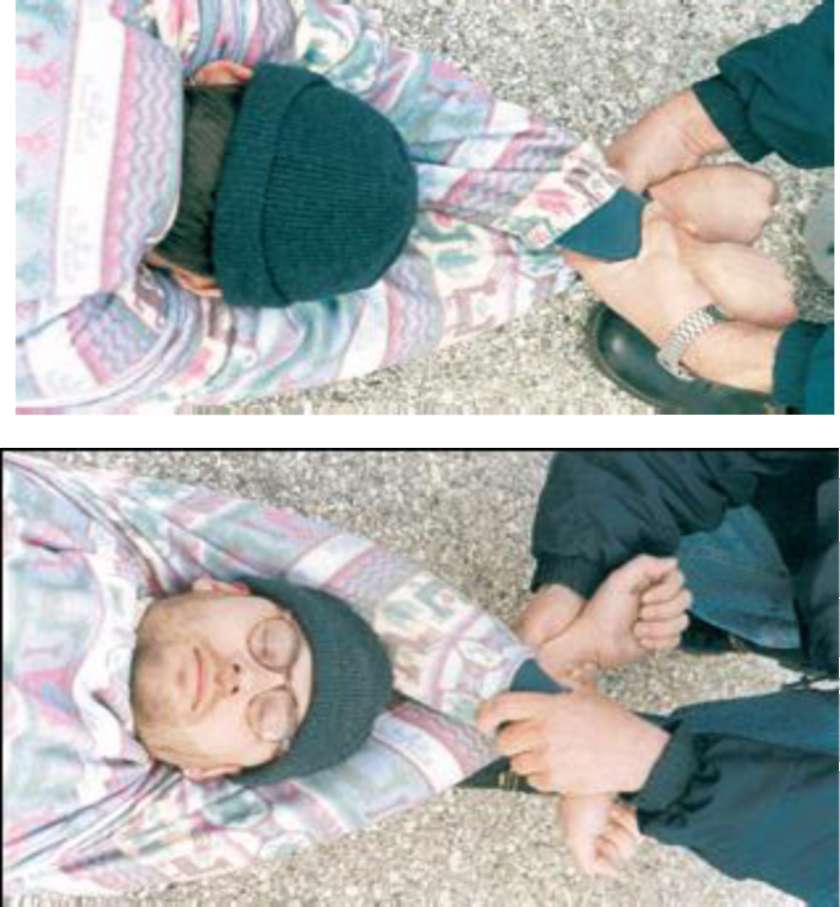 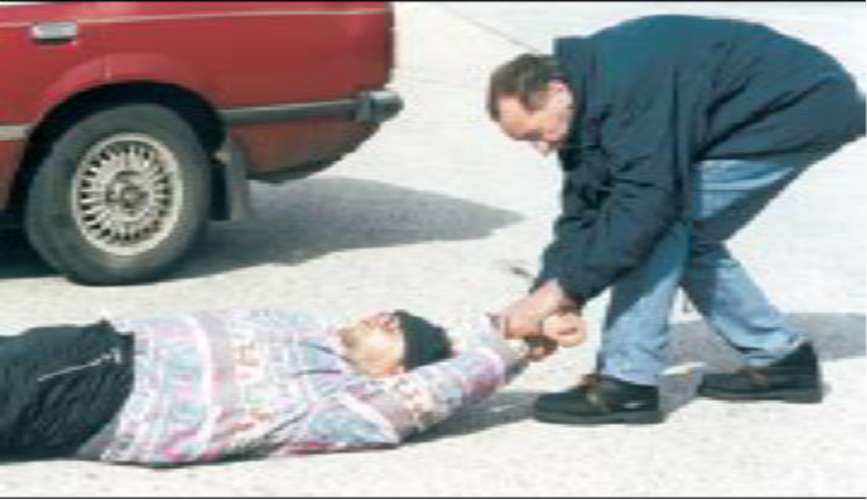 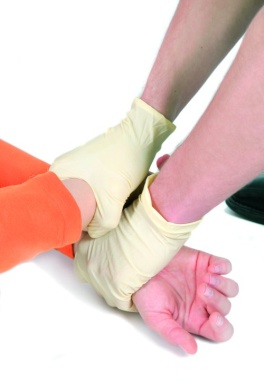 Foto W. Weishäupl
ÖJRK
Foto W. Weishäupl
12.03.2013
OöLFV
3
Foto W. Weishäupl
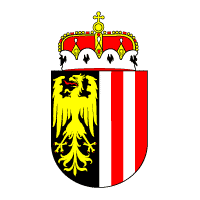 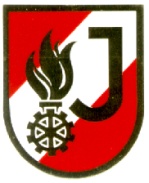 Retten aus einer akuten Gefahrenzone
RAUTECKGRIFF (1)
Erste Hilfe-Maßnahme die durchgeführt werden muss, wenn ein
Patient sich nicht selbst fortbewegen kann, die Gefahrenlage es
aber erfordert, den Patienten von dem Platz wegzubringen. 
Anwendung: z.B. Retten aus einem Auto

Vorgehen: Selbstschutz beachten ! 

1. 	Fahrzeugtüre öffnen, Bewusstseinskontrolle; ist die Person
          bei Bewusstsein, spricht man die weitere Vorgangsweise
          mit ihr ab.



2. 	Motor des Unfallfahrzeuges abstellen.
	(Zündschlüssel nach links drehen und stecken lassen)
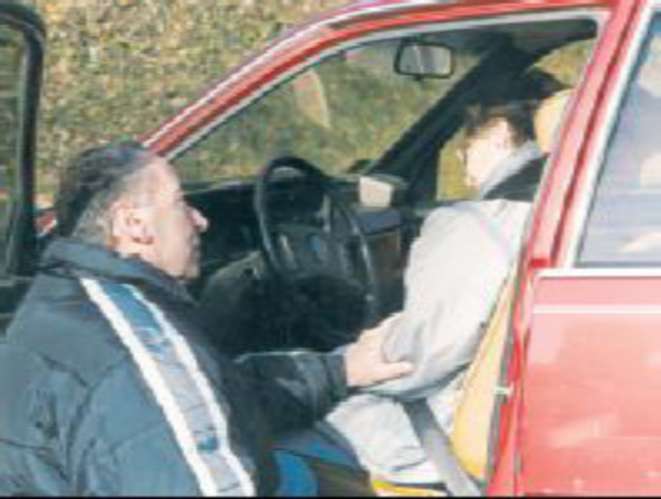 Foto W. Weishäupl
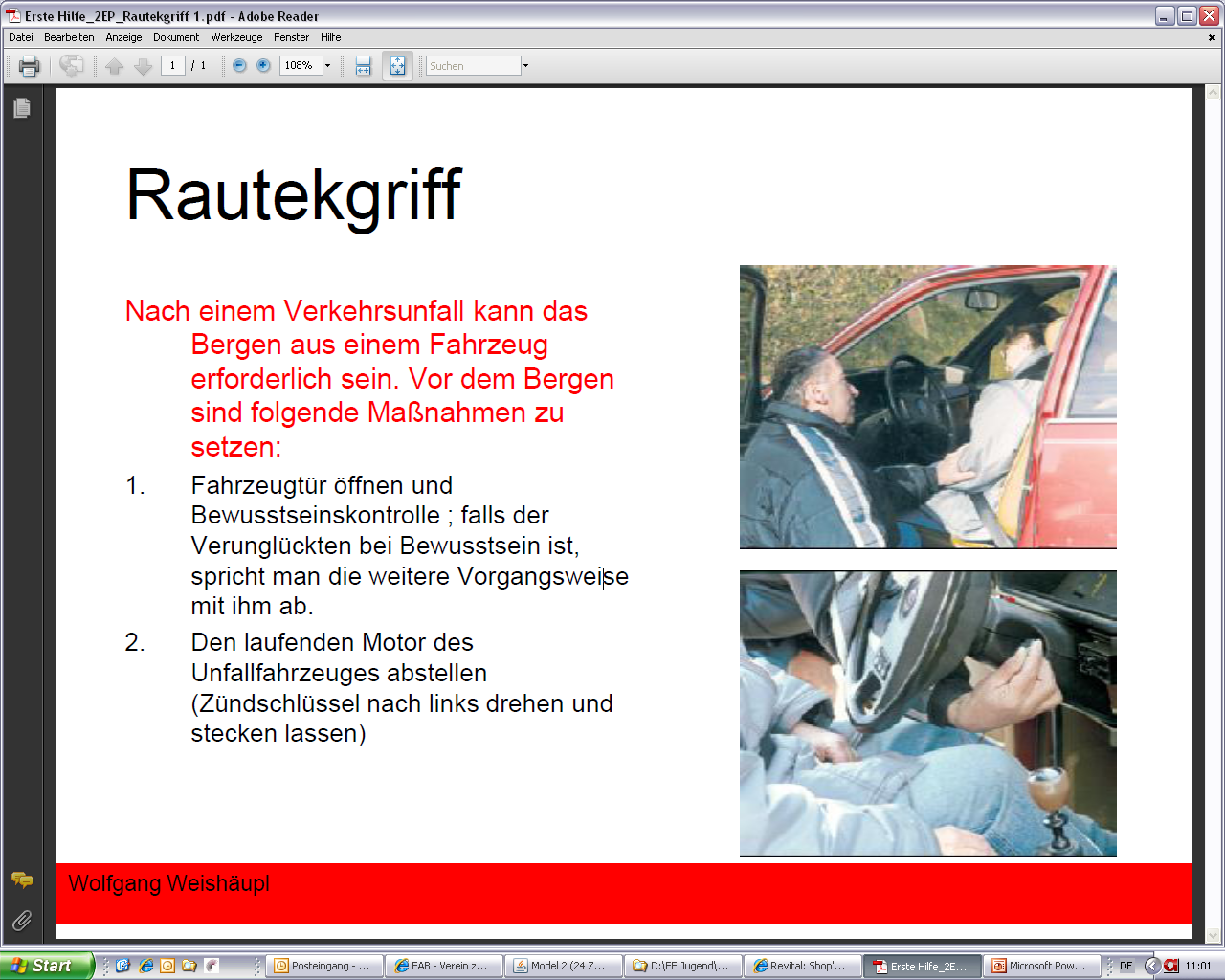 12.03.2013
OöLFV
4
Foto W. Weishäupl
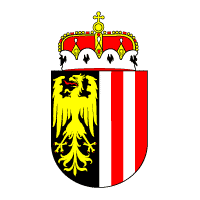 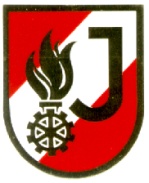 Retten aus einer akuten Gefahrenzone
RAUTECKGRIFF (2)
3. Vor dem Herausheben Arm- und Beinfreiheit der Person
     sicherstellen!



4. Sicherheitsgurt öffnen und dabei den Verunglückten festhalten.








5. Den zu Bergenden leicht nach vorne beugen, einen Unterarm umfassen und ihn   rechtwinkelig gebeugt vor dessen Körper legen, dann von hinten unter beide Achselhöhlen des Verletzten durchgreifen und den quer liegenden Unterarm erfassen. (alle fünf Finger ergreifen von oben her den Unterarm)
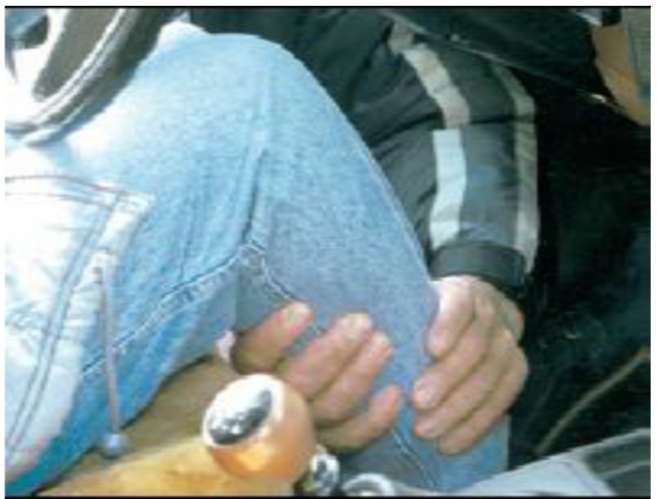 Foto W. Weishäupl
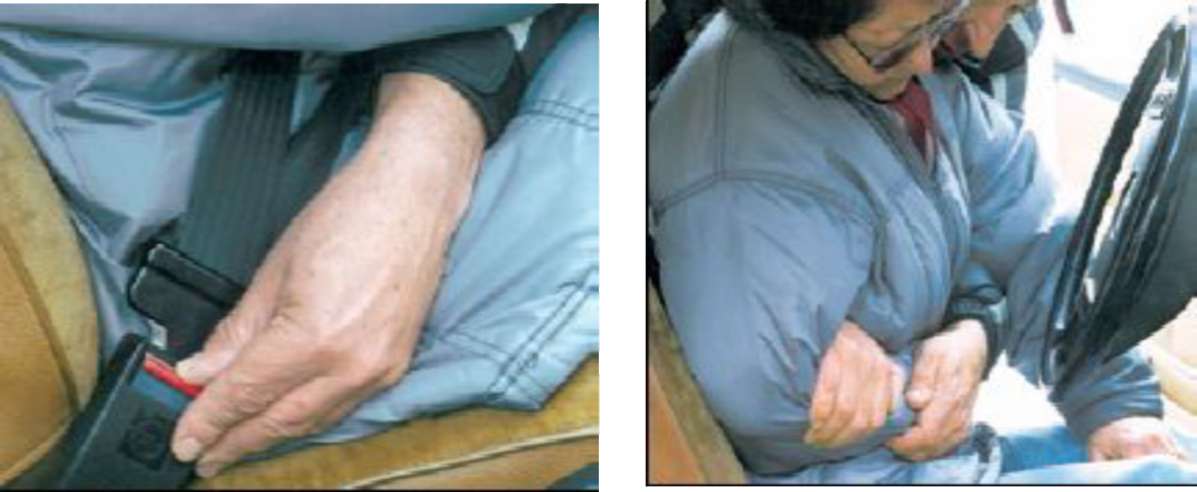 Foto W. Weishäupl
Foto W. Weishäupl
12.03.2013
OöLFV
5
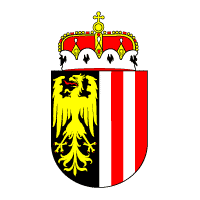 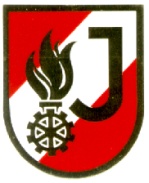 Retten aus einer akuten Gefahrenzone
RAUTECKGRIFF (3)
6. Den Verletzten leicht drehen und so aus dem Wagen ziehen, dass er auf    dem Oberschenkel des Ersthelfers zu liegen kommt.
	

Aus dem Gefahrenbereich bringen!




       7. Ist ein zweiter Helfer vorhanden, erfasst dieser die Beine des Verletzten.

       8. Nach der Rettung:
    - Notfallcheck und erstellen der Notfalldiagnose
    - Falls erforderlich Lebensrettende Sofortmaßnahmen
    - Notruf 144, 122 (Hinweis auf eingeklemmte Person!)
    - Wenn die Bergung aus dem Auto nicht möglich ist, soll der
      Ersthelfer, falls es nicht gefährlich ist, beim Verunglückten
      bleiben und ihn beruhigen. Absichern!
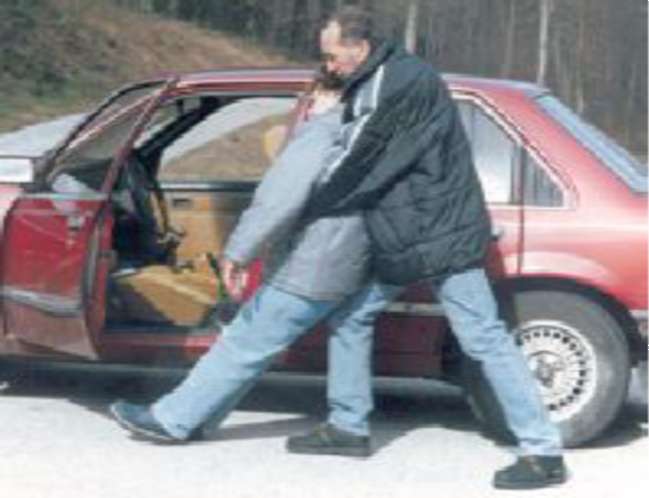 Foto W. Weishäupl
12.03.2013
OöLFV
6
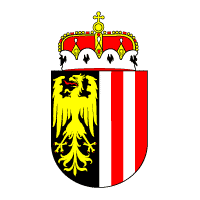 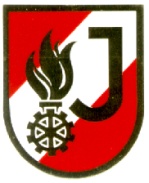 Stabile Seitenlage
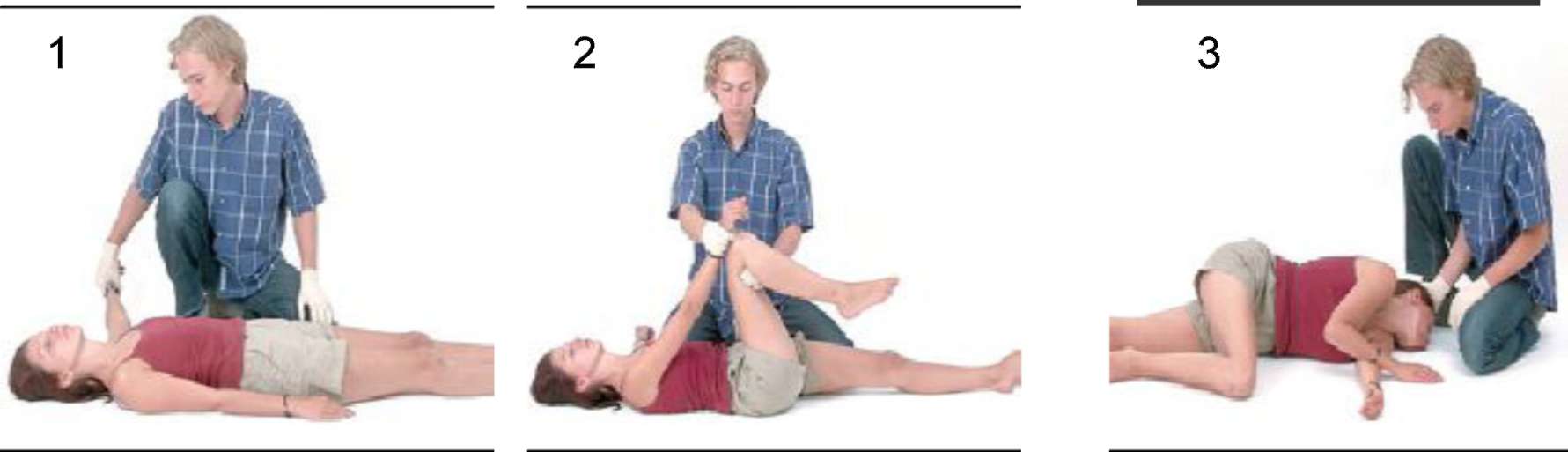 ÖRK
ÖRK
ÖRK
Der Ersthelfer legt den ihm näher liegenden Arm des Bewusstlosen
         im rechten Winkel auf die Seite.
2.	Gegenüberliegenden Arm am Handgelenk, 
	gegenüberliegendes Bein in der Kniekehle erfassen,
	Kniegelenk zum Handgelenk führen (Arm und Bein bilden mit dem Körper ein Dreieck). 
	Nun wird die bewusstlose Person vorsichtig zum Helfer hin in die Seitenlage gedreht.

3.	Kopf des Bewusstlosen nackenwärts überstrecken und das Gesicht (Mund geöffnet)
	dem Boden zugewandt, damit die Zunge die Atemwege nicht verlegt,
	der Mund den tiefsten Punkt bildet und z.B. Schleim abfließen kann.
12.03.2013
OöLFV
7
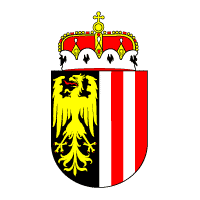 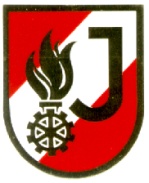 FEUERWEHRJUGEND OBERÖSTERREICH

 ERPROBUNG

Erste Hilfe
Erprobung 3: Folie 9 - 17
12.03.2013
OöLFV
8
Erstellt 05.2010, Wolfgang Weishäupl. LFA Dr. L. Leitner, aktualisiert März 2013
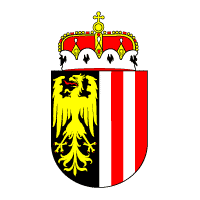 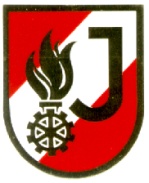 Blutstillung durch Fingerdruck
So geht man vor:
Notruf veranlassen
Einmalhandschuhe anziehen! (Selbstschutz!)

Verletzten Körperteil, wenn möglich, hochhalten
      und keimfreie Wundauflage bzw. keimfreies
      Verbandsmaterial auf die Wunde drücken bis Blutung 
      aufhört.


Verletzte Person setzen oder hinlegen. 
      (eventuell Decke unterlegen, Beine hochlagern)
Fingerdruck bis zum Eintreffen derRettungsdienstmitarbeiter beibehalten.

Fast jede Blutung kann durch Druck
auf die blutende Wunde gestillt werden!
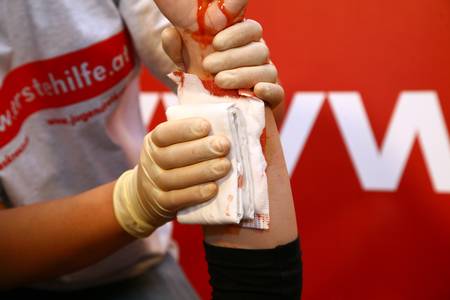 Foto ÖRK
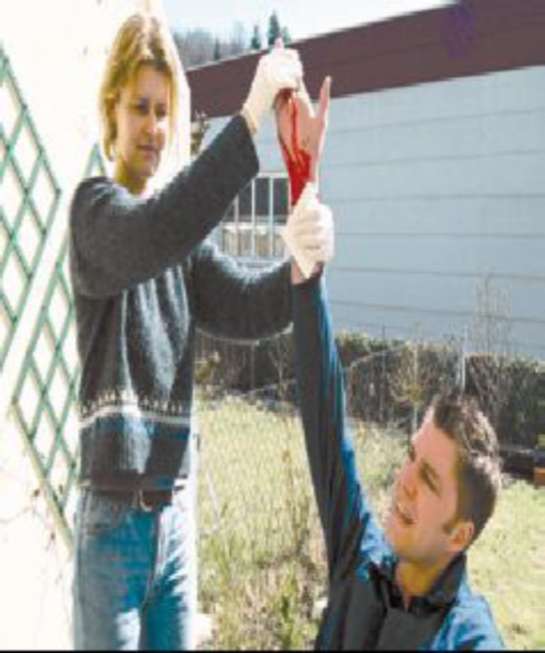 Foto W. Weishäupl
12.03.2013
OöLFV
9
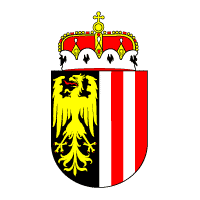 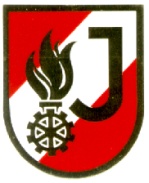 Blutstillung durch Druckverband
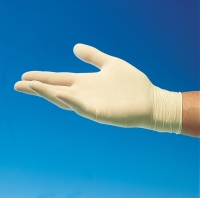 Selbstschutz ! (Einmal-Handschuhe!). 

 Verletzten auf den Boden legen (wenn möglich eine Decke unterlegen) keimfreie Wundauflage auf die Wunde drücken, mit elastischer Binde fixieren (2-3 Windungen).

 Druckkörper (z.B. Mullbinde, gefaltetes Dreiecktuch) auf Wundauflage drücken und mit elastischer Binde fixieren. 

 Verband so fest ziehen, dass sich die Form des Druckkörpers durch Verband abzeichnet, Binde fixieren (z.B. einschlagen.)

 ACHTUNG: Blutet es durch den Druckverband, darüber zweiten Druckverband anlegen. Nützt auch das nicht, zusätzlich Fingerdruck ausüben, dazu Wundauflagen verwenden. Wenn möglich Extremität (Arm, Bein) hochhalten und ständig Wirksamkeit des Druckverbandes kontrollieren. Schockbekämpfung!
(Es darf nicht durchbluten, Finger/Zehen dürfen sich nicht verfärben, es darf auch keine Gefühllosigkeit/Kribbeln auftreten.)
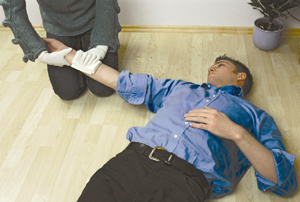 extranet.fisher.co.uk
Foto: ÖRK
Foto: ÖRK
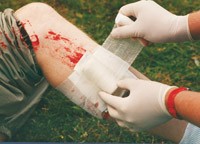 Foto: ÖRK
DRK- Lauterbach
Foto: ÖRK
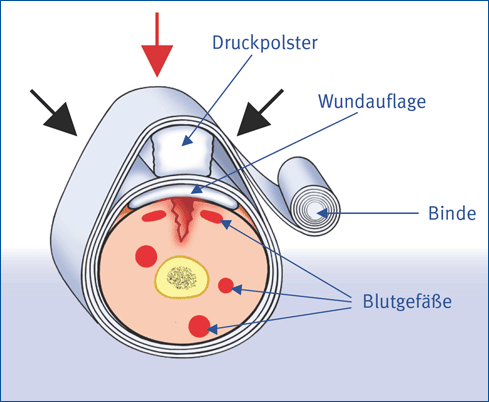 Foto: ÖRK
Internet VBG
12.03.2013
OöLFV
10
Foto: ÖRK
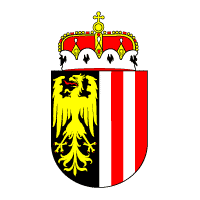 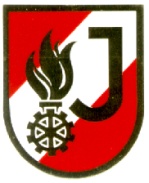 Handverband
(mit Dreiecktuch)
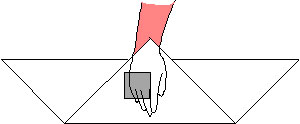 Internet: apotheke.com
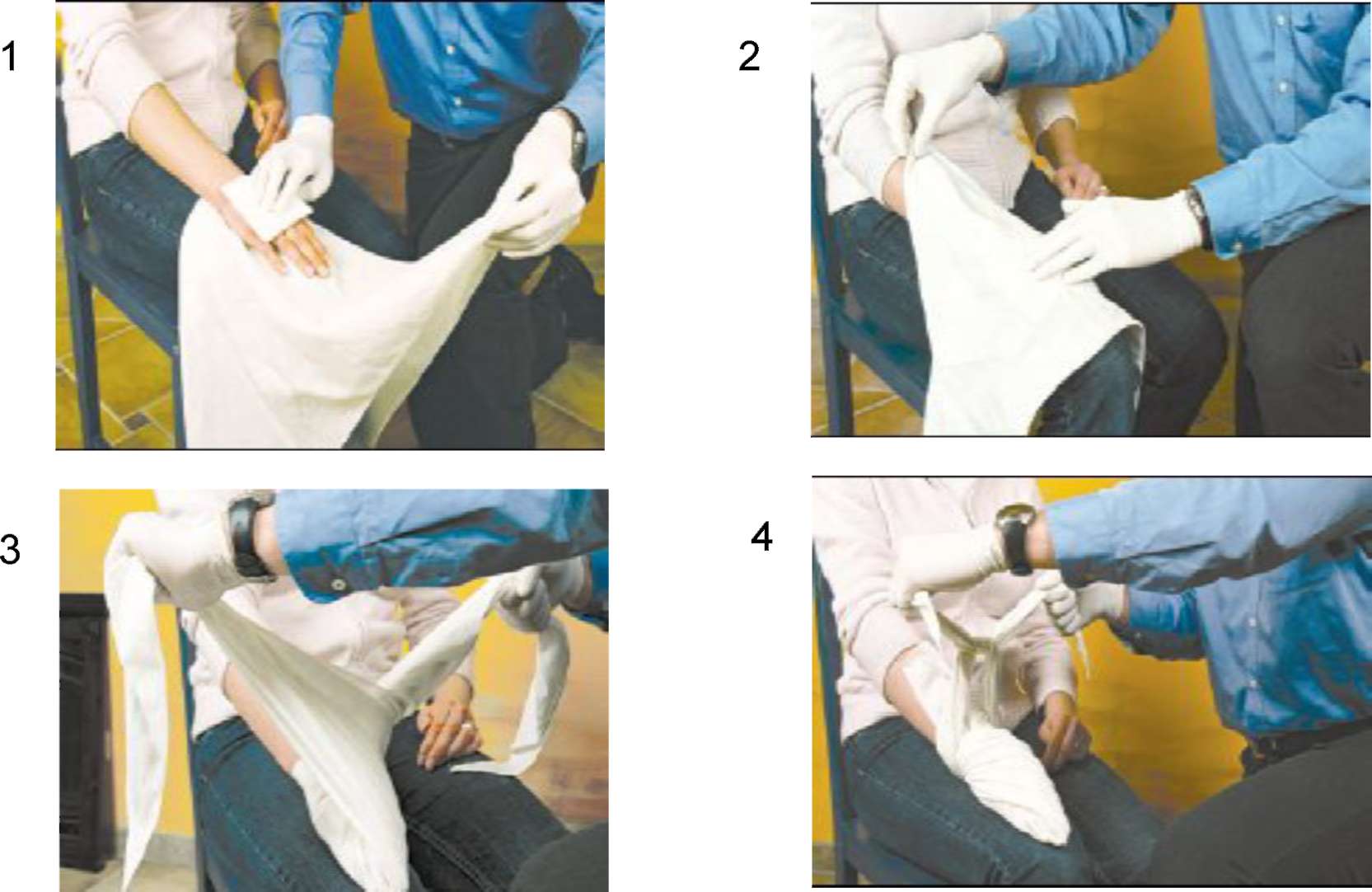 Foto W. Weishäupl
Foto W. Weishäupl
Foto W. Weishäupl
Foto W. Weishäupl
12.03.2013
OöLFV
11
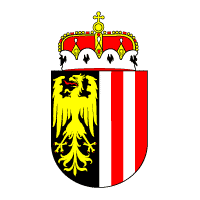 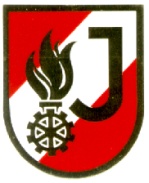 Pflasterwundverband
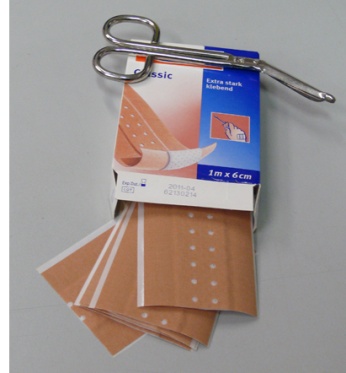 Pflaster:
Umgangssprachlich vorgefertigte Kombination aus Wundauflage und Heftpflaster (Wundschnellverband).

Anwendung:
Bedecken kleiner, nicht stark blutender Wunden.

Vorgehen:
Schutzfolien abziehen, Mullkissen (nicht berühren!) auf Wunde, Pflaster auf unverletzte Haut kleben.
Foto aus drucken-und-lernen.de
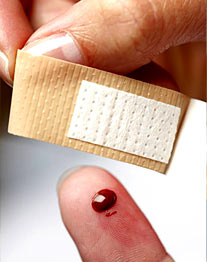 t-online.de
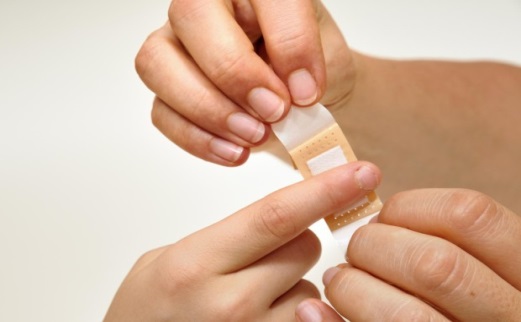 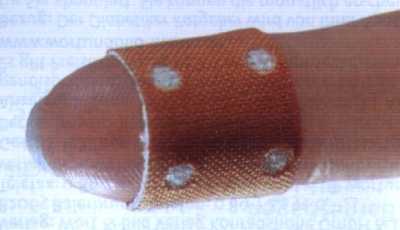 Foto: picture alliance/Arco images
dr.-miller.com
12.03.2013
OöLFV
12
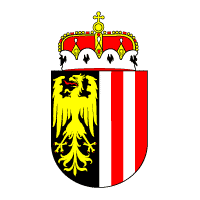 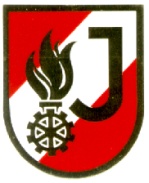 Erste Hilfe bei Vergiftungen(Medikamente, Alkohol, andere giftige Substanzen)
Patient bei Bewusstsein:
Notruf 144
Pat. in Seitenlage bringen, auffordern evtl. Substanzen im Mund auszuspucken.
Vergiftungsinformations-entrale anrufen, Anweisungen befolgen
     	Tel-Nr.: 01 406 43 43.
Basismaßnahmen
Beim Pat. bleiben bis Rettung kommt.
Patient bewusstlos:
Notruf 144
Notfalldiagnose
Lebensrettende Sofortmaßnahmen

Vorgefundene Giftreste und Verpackungen sichern und dem Rettungspersonal übergeben!
12.03.2013
OöLFV
13
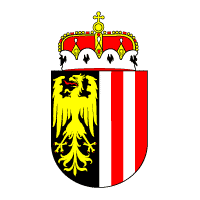 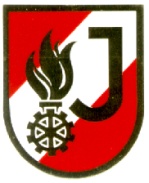 Verätzung der Haut
Notruf 144 absetzen
Selbstschutz! (Schutzhandschuhe!)

Getränkte Kleidung entfernen
Betroffene Haut intensiv mit reinem Wasser abspülen 
anschließend Wunde keimfrei verbinden
Bei Bedarf Schockbekämpfung (entsprechende Lagerung!)

Ätzmittel bzw. Verpackung sicherstellen und Rettungspersonal übergeben!
12.03.2013
OöLFV
14
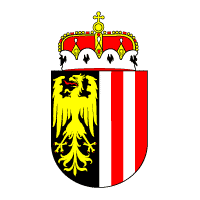 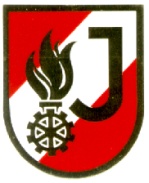 Verätzung der Augen
Notruf 144 absetzen
Selbstschutz (Handschuhe)

Feste Substanzen wegwischen (z.B. Kalkstückchen)
Kopf auf die Seite des verletzten Auges drehen
Augenlider auseinanderspreizen (wenn möglich Patient selbst)
Auge mit sauberem Wasser 10-15 Minuten
	spülen (Gesundes Auge schützen !)

	
Verband über beide Augen

Bei Bedarf Schockbekämpfungsmaßnahmen durchführen
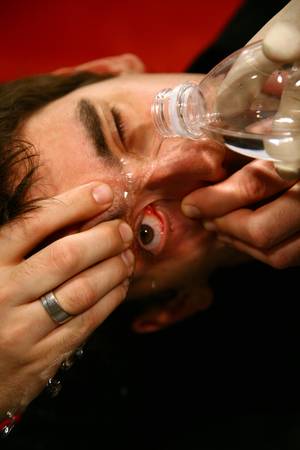 ÖRK/Markus Hechenberger
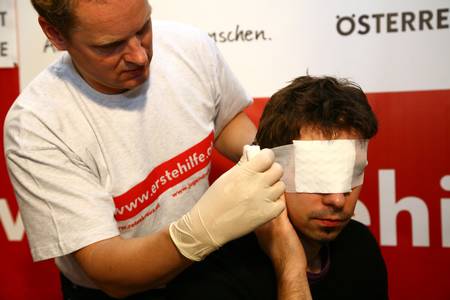 ÖRK/Markus Hechenberger
Ätzmittel bzw. Verpackung sicherstellen, Rettungspersonal mitgeben!
12.03.2013
OöLFV
15
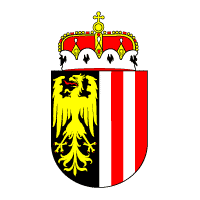 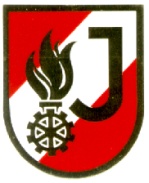 Erfrierungen
Sofortmaßnahmen :

 Beengende Kleidung öffnen (nasse Kleidung entfernen).

 Betroffene Körperteile („Frostbeulen“) mit keimfreiem Verband abdecken.
    (dürfen  nicht mit Schnee eingerieben, massiert, oder direkt erwärmt werden!)

 Warme (gezuckerte) Getränke. (NIE alkoholische Getränke!)

 Den Körper des Notfallpatienten mit zusätzlicher Kleidung und/oder Decken wärmen; auf       LANGSAME Erwärmung achten; NICHT an warme Heizung setzen, KEINE warmen Duschen oder Bäder!

 Notruf 144 oder Arzt/Krankenhaus aufsuchen
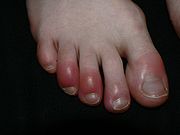 Wikipedia
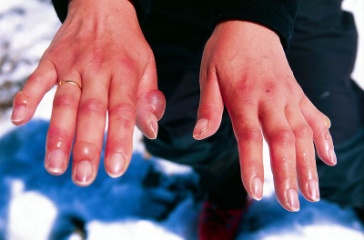 Wikipedia
12.03.2013
OöLFV
16
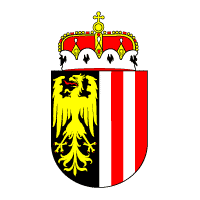 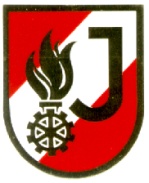 Verbrennung
Notruf 144
Hitzeeinfluss stoppen (hautnahe heiße Gegenstände entfernen)
Nicht festklebende Kleidungsstücke vorsichtig entfernen

Mit handwarmem Wasser max. 10 min. kühlen (nur in der Anfangsphase (erste 2 – 5 min.) sinnvoll!; sofort stoppen, wenn dem Patienten kalt ist!; kein Eis oder Eiswasser!)
Wunde ohne Druck steril abdecken (z.B. Verband mit Aluauflage, mit Mullbinde fixieren)








Basismaßnahmen durchführen (zudecken, Beine hochlagern)
Beim Patienten bleiben bis Rettung kommt
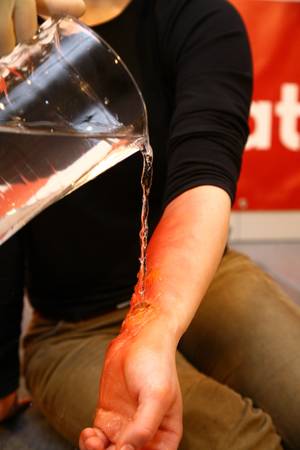 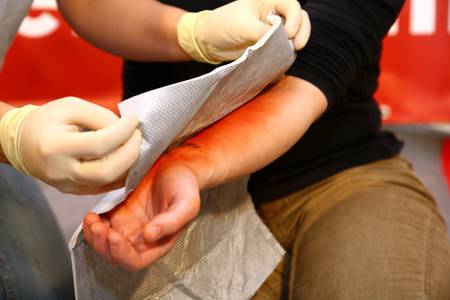 ÖRK/Markus Hechenberger
ÖRK/Markus Hechenberger
12.03.2013
OöLFV
17
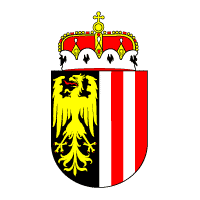 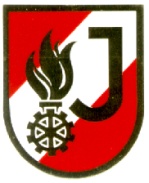 FEUERWEHRJUGEND OBERÖSTERREICH

 ERPROBUNG

Erste Hilfe

Erprobung 4: Folie 19, 20
12.03.2013
OöLFV
18
Erstellt 05.2010, Wolfgang Weishäupl. LFA Dr. L. Leitner, aktualisiert März 2013
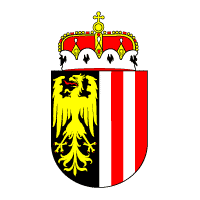 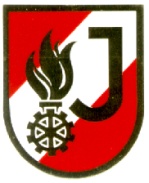 Bewusstseinskontrolle
Erfolgt durch:


Laut ansprechen
Sanftes schütteln an den Schultern
Bei Bewusstsein:
Pat. reagiert situationsgerecht auf Ansprache, Berührung

Weiteres Vorgehen:
Notruf 144
Erforderliche Erste-Hilfemaßnahmen durchführen
Bewusstlos:
Pat. reagiert nicht!
Weiteres Vorgehen:
Notruf 144, Hilferuf (Hilfe!, Hilfe!)
Fortführen des Notfallchecks, Maßnahmen entsprechend der Notfalldiagnose durchführen
12.03.2013
OöLFV
19
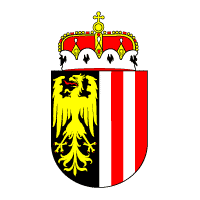 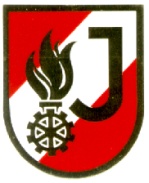 Wiederbelebung (Reanimation)!
Bei Notfalldiagnose: Atem-Kreislaufstillstand
1. Notruf 144, Defibrillator holen (sofern in unmittelbarer Nähe!)
2. Sofort Herzdruckmassage (HDM) (30 x HDM)
Durchgestreckte Arme, Brustkorbmitte (Erw. und Kind, Säugling nur 2 Finger; Drucktiefe: Erw: 5-6 cm; Kinder: 5 cm; Säugling 4 cm; HDM nicht oder nur möglichst kurz unterbrechen
3. Dann Mund zu Mund oder Mund zu Nase Beatmung (B)
Kopf überstrecken
Atemwege frei machen (wenn erforderlich)
 (wenn vorhanden, Beatmungstuch verwenden)

4. Defibrillation (wenn 2. Helfer u. „Laiendefibrillator“ vorhanden)
Schnell, kräftig, min. 100 x/min, max. 120
Frequenz: nach 30 HDM: 2 x Beatmung
30 HDM: 2 B
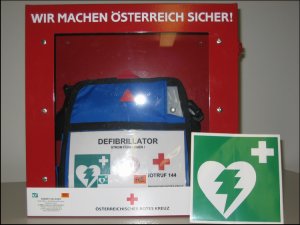 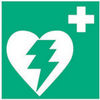 ÖRK
FF Bludesch
12.03.2013
OöLFV
20